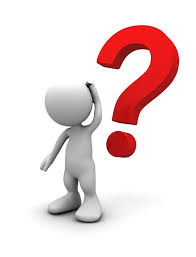 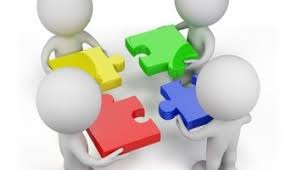 PIAL =
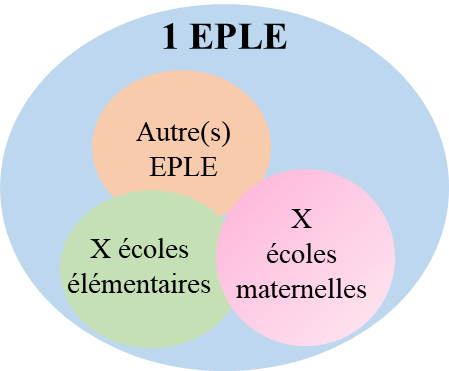 Pôle Inclusif d’Accompagnement Localisé
Circulaire du 5 juin 2019
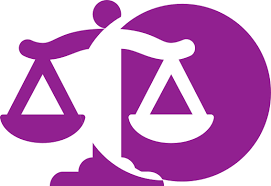 Remontent les besoins d'aide humaine auprès du SEI
Reçoivent les familles d'élèves en situation de handicap en début d'année
Accueillent les AESH à la rentrée scolaire
Pilotes du 
PIAL
Anticipe les besoins d'aide humaine 
Arrête l'emploi du temps des AESH en lien avec les acteurs concernés (au besoin en concertation avec le pilote du PIAL)
Module ces emplois du temps pour favoriser la continuité de l'accompagnement et veille à éviter les ruptures de parcours des élèves
un accompagnement défini au plus près des besoins de chaque élève
 
 + de réactivité/flexibilité dans l’organisation de l’accompagnement humain

 une professionnalisation + une amélioration des conditions de travail des accompagnants
1 Référentiel PIAL National qui aide à
-dresser un état des lieux de l’avancement du dispositif
-à en cerner les faiblesses et les points forts afin d’ajuster les modalités d’action
Coordonnateur
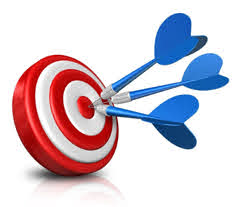 Pour une Ecole Inclusive
Identifie les besoins des élèves et leurs évolutions au cours de l'année scolaire
Met en œuvre les réponses adaptées aux besoins de l'élève au sein de la classe, établissement (aide humaine, pédagogique, éducative) dans le respect de son PPS
Equipe 
éducative
Equipe 
éducative
Apporte un appui aux AESH nouvellement nommés
Apporte un soutien aux AESH en difficultés
Accepte de mutualiser ses outils et sa pratique professionnelle
Rassure, conseille et accompagne les AESH
AESH 
Référent(e)
PIAL?
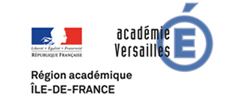 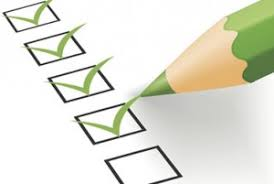 OBJECTIFS à atteindre et ACTIONS à mener dans le cadre du PIAL
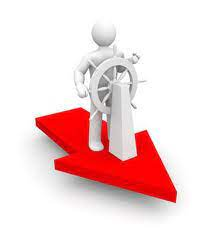 1er Critère :
Maîtrise de l’organisation et du pilotage
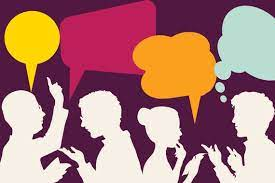 2ème Critère :
Maîtrise des engagements de dialogue au bénéfice des élèves
3ème Critère :
Maîtrise des adaptations pédagogiques aux besoins éducatifs particuliers des élèves en situation de handicap
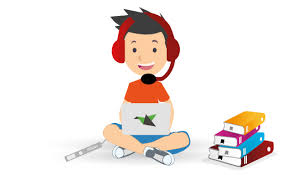 Développer la relation enseignant/AESH 

Réaliser l’articulation accompagnement/enseignement : définition des missions de l’Aesh par l’enseignant en fonction du PPS, échanges réguliers Aesh/enseignant, participation de l’Aesh aux ESS

Etablir un dialogue régulier enseignant /ERSEH 

Développer le travail en équipe sur la problématique de l’inclusion 

Développer un lien fort avec les familles : transmission de l’edt, du document de mise en œuvre du PPS, des adaptations, communication régulière sur la situation et les ajustements réguliers, contractualisation avec la famille pour les interventions des personnels de santé
Développer une analyse fine des besoins particuliers par les enseignants (observation des besoins, utilisation de grilles d’observation, consultation de Cap école inclusive…)

Développer la diversité des modalités d’adaptation (espace, supports, outils et rythmes de travail…)

Développer la diversité des modalités d’accompagnement (méthodes spécifiques, utilisation d’outils numériques, de matériel pédagogique adapté…)
Répondre aux notifications avec réactivité et adaptation

Définir une stratégie et un fonctionnement (programmer des réunions de régulation, définir les missions du coordonnateur du PIAL, faire circuler l’information)

Coordonner et coopérer (organiser des concertations régulières, s’appuyer sur les personnes ressources, faciliter les interactions avec le médico-social)
Une DEMARCHE d’AMELIORATION CONTINUE
3 axes pour chaque critère
Cibler les points forts
Repérer ce qui est mis en œuvre
Proposer des axes de progrès
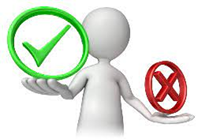 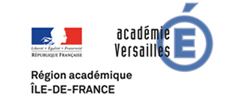